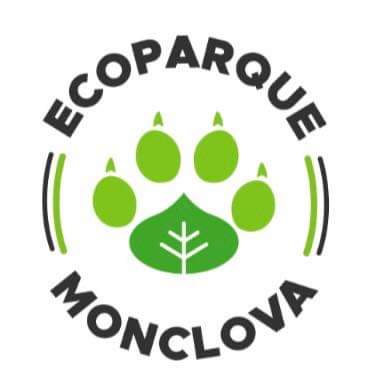 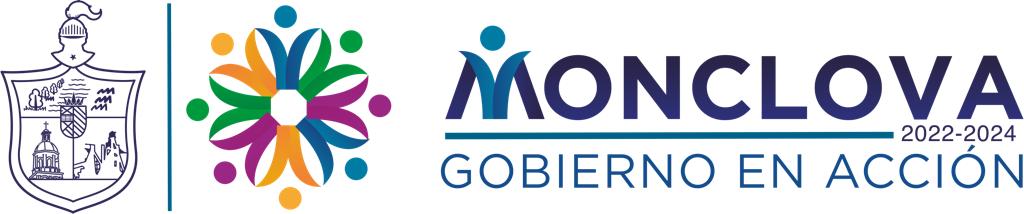 Elaboró: Rebeca Martínez Rodríguez, Auxiliar
Responsable Ecoparque: Hilda Rivera Cázares
BRIGADA VACUNACIÓN COVID-19
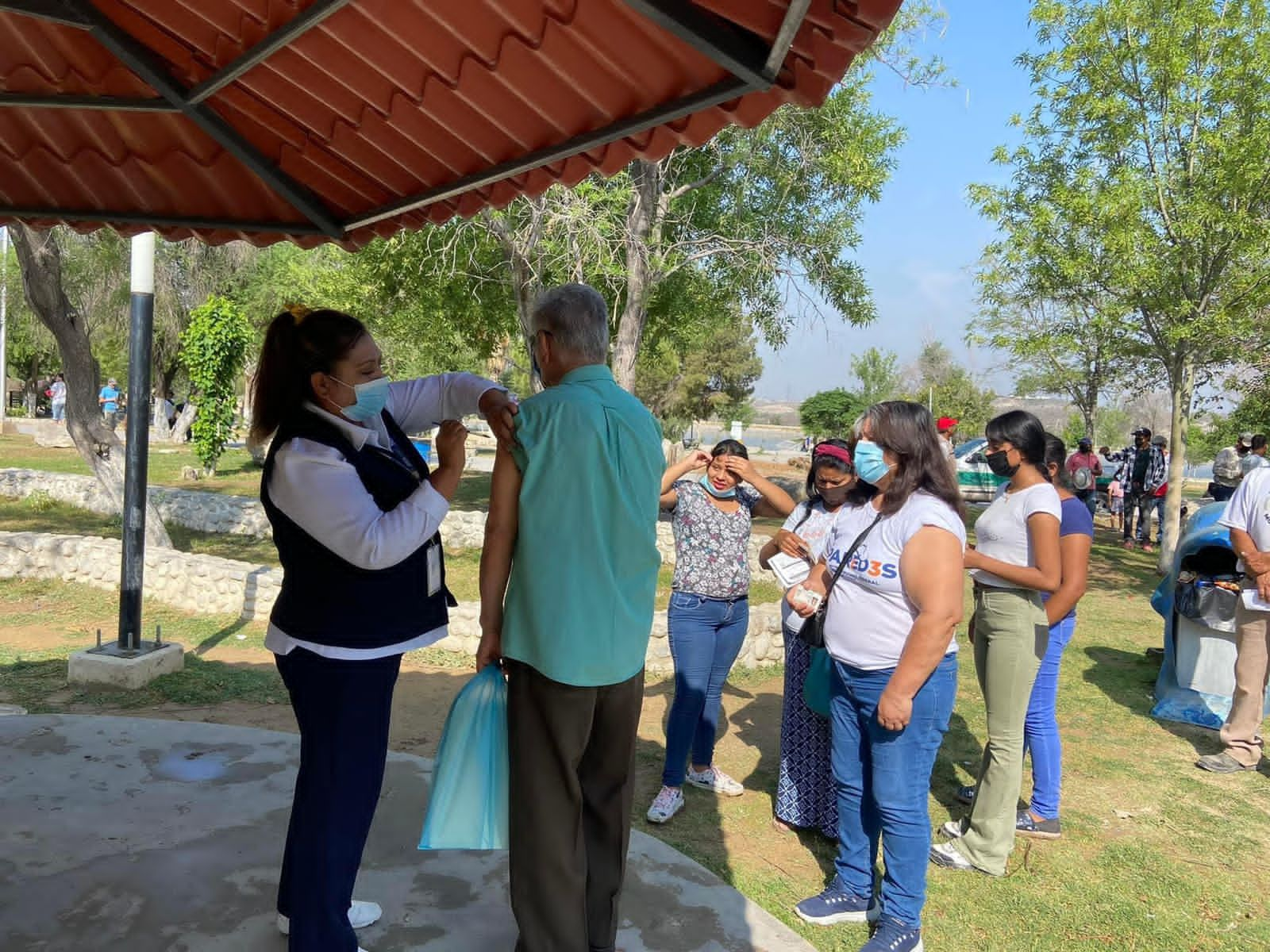 ECOTRAIL NOCTURNO
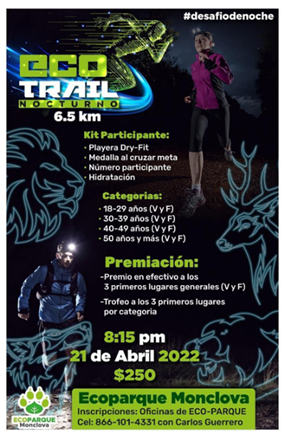 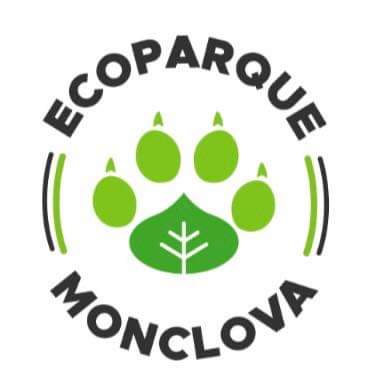 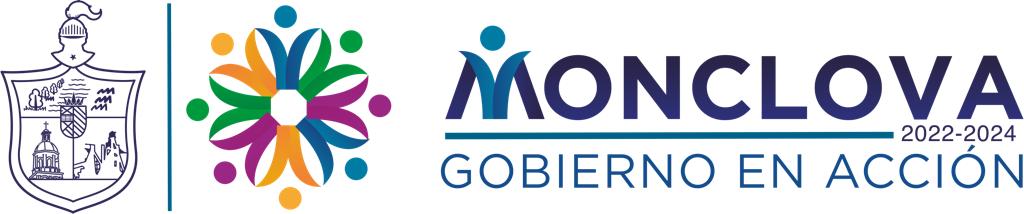 Elaboró: Rebeca Martínez Rodríguez, Auxiliar
Responsable Ecoparque: Hilda Rivera Cázares
REFORESTCIÓN Y DONACIÓN DE CHALECOS POR PARTE DE ALPHABET
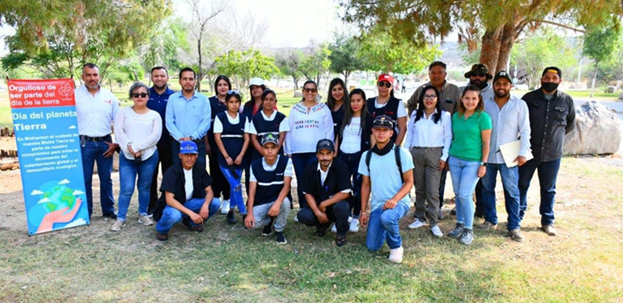 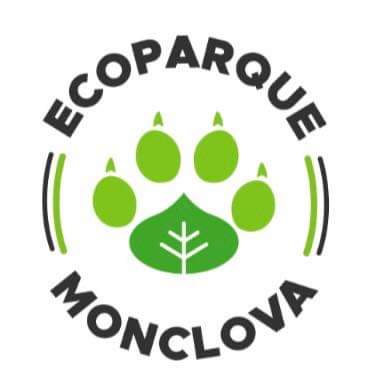 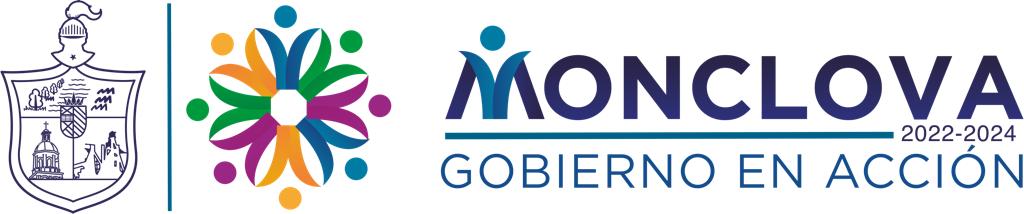 Elaboró: Rebeca Martínez Rodríguez, Auxiliar
Responsable Ecoparque: Hilda Rivera Cázares
PLÁTICA: IMPORTANCIA DE LA POLINIZACIÓN
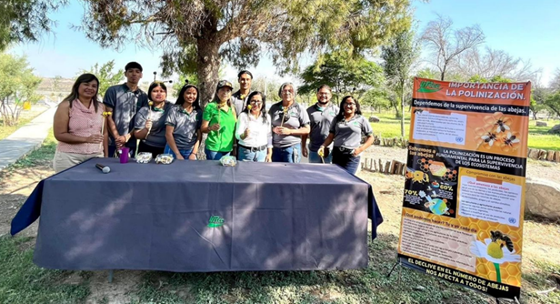 REFORESTACIÓN Y DONACIÓN DE HERRAMIENTAS POR PARTE DE ARCOSA
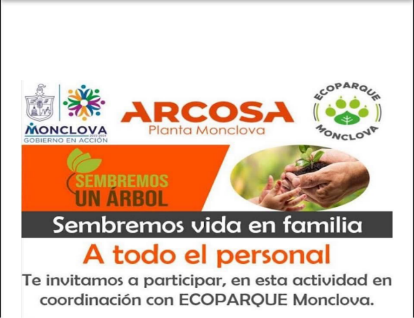 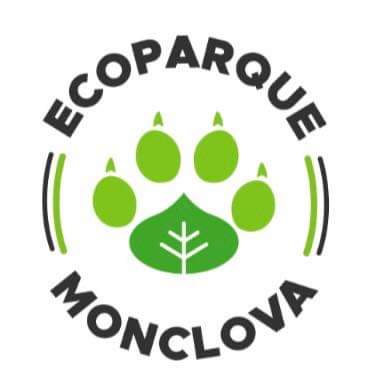 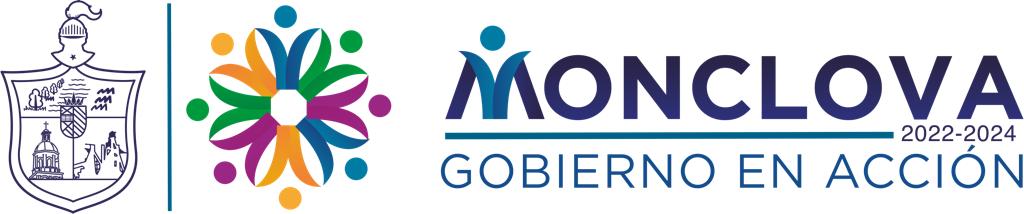 Elaboró: Rebeca Martínez Rodríguez, Auxiliar
Responsable Ecoparque: Hilda Rivera Cázares
FERIA DEL MEDIO AMBIENTE
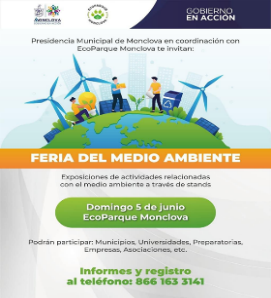 BODA CIVIL
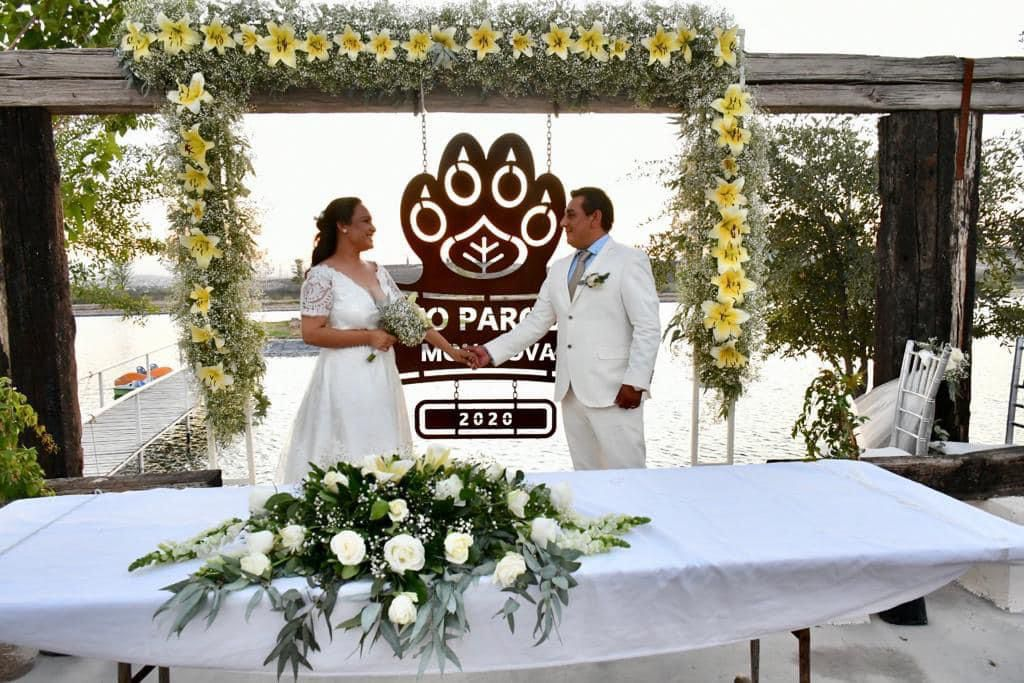